К   вопросу формирования социального капитала в школьной среде
Зверева Татьяна Федоровна, учитель истории и обществознания 
ГБОУ СОШ №186 Калининского р-на СПб.
Социальный капитал (понятие)
Это  «СОВОКУПНОСТЬ  РЕАЛЬНЫХ  ИЛИ  ПОТЕНЦИАЛЬНЫХ РЕСУРСОВ , СВЯЗАННЫХ … С ЧЛЕНСТВОМ В ГРУППЕ» (П.Бурдьё) 
Это ресурсы социальных отношений,  их сети, которые облегчают действия индивидов благодаря формированию взаимного доверия, формированию и установлению социальных норм, определению взаимных обязательств и ожиданий (Дж.Коулмен) 
Это общепринятые нормы и ценности, практикуемые определённой группой людей и позволяющие им сотрудничать (Ф.Фукуяма)  
Это концепция  в социологии, политологии, экономике, обозначающая социальные сети и взаимосвязь между ними в обществе  (Википедия) 
Это институты, отношения и нормы, которые формируют, качественно и количественно, социальные взаимодействия в обществе (определение Всемирного Банка)
Формы социального капитала
Структурный  (включает сети и институты, правила) 
Когнитивный (представляет собой доверие, отношения и ценности)
Открытый  (высокий радиус доверия, общие ценности и нормы, универсальная мораль) 
Закрытый  (невысокий радиус доверия, узкие группы интересов)
Гражданская культура  (чувство сопричастности к обшественным делам  и
       личная ответственность за положение дел в обществе) 
(Л.И.Полищук)
Компоненты социального капитала
Моральные принципы и нормы 
Социальные ценности 
Социальные отношения 
Нормы взаимности и доверия 
Навыки коллективных действий 
Гражданственность (чувство участия в общественных делах, обязанности и ответственности перед другими людьми) 
Свободный доступ к информации 
Взаимодействие индивидов 
Образование
Социальный капитал
Социальный 
капитал
связи
Гражданское общество
Государство
Самоорганизация общества
Социальный капитал  (связи)
Человеческий капитал                                      Социальный капитал 
носитель –индивид                                           носитель - общество
С определённым уровнем 
образования, профессиональных 
навыков
измерение  социального капитала
Уровни когнитивного капитала
Микроуровень –включает корпоративные нормы и ценности и доверие 
мезороуровень   - общественные ценности, доверие, личные ценности
Макроуровень – общественные ценности и стандарты, доверие

Методы измерения:
-    опрос
анкетирование
анализ данных
Выпускной класс 2011/12 года
Участие в коллективных действиях
в мероприятиях на уровне класса (праздники, трудовые дела)  - 100%
Участие в принятии решений  - 70%
общешкольных делах  (сбор макулатуры, конкурсы)  - 43 %  

Социальная включенность 
 - группа вКонтакте 100%

Доверие внутри коллектива
- высокое
МНЕНИЕ РОДИТЕЛЕЙ 11 КЛАССОВ
Выпускной класс 2011/12 года
Ценностные ориентации
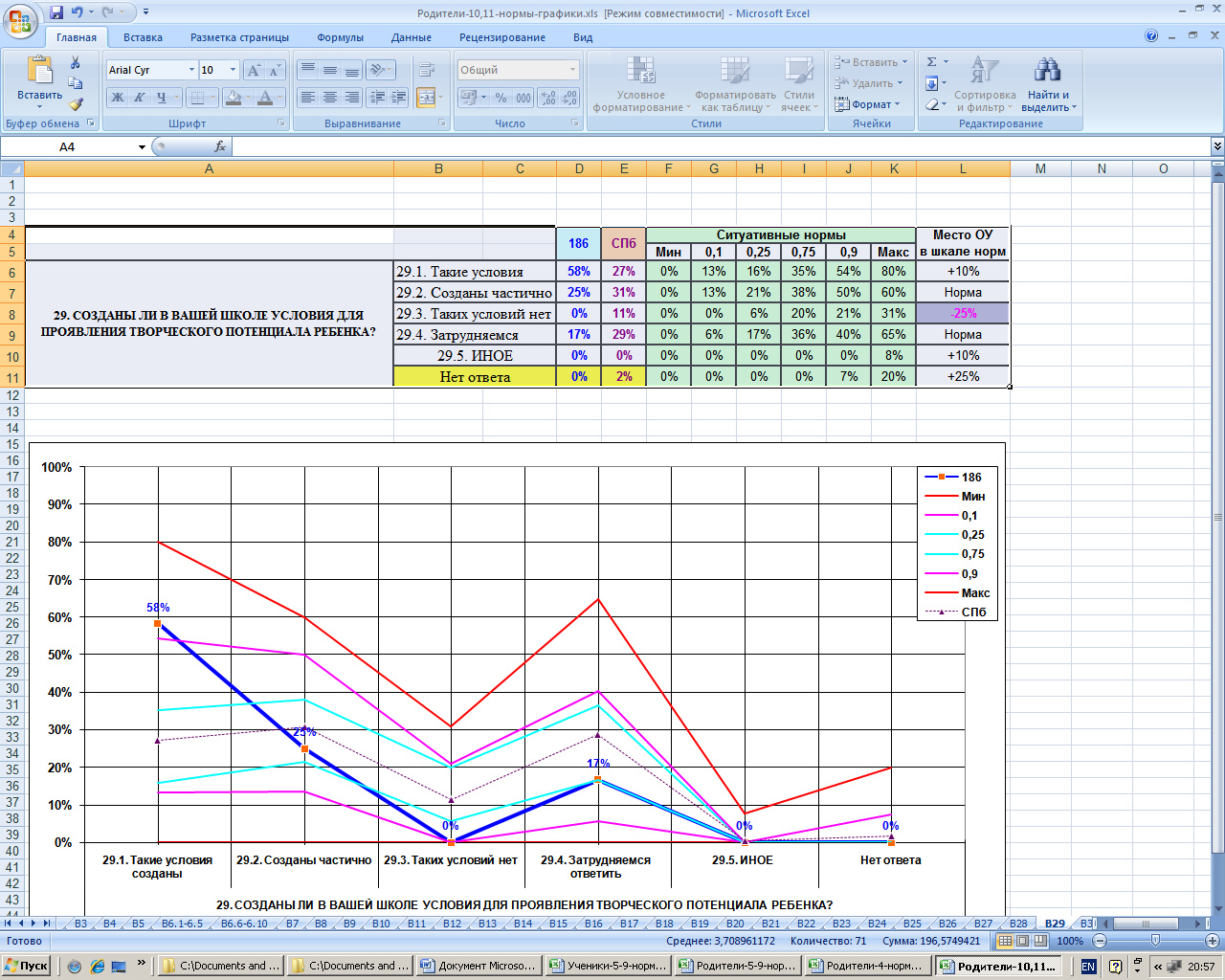 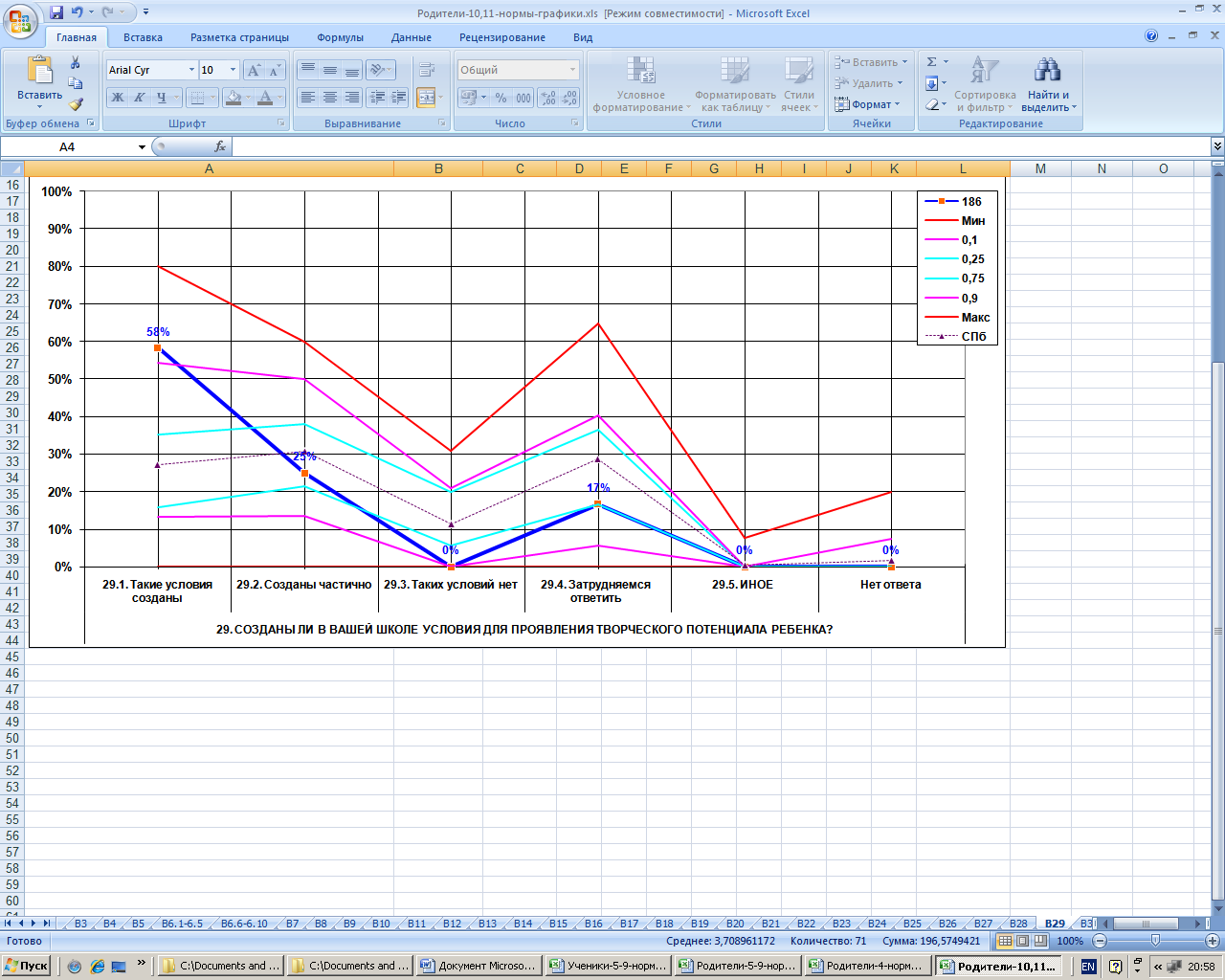 Родители, в основном , удовлетворены возможностью проявить учащимися своего творческого потенциала
Выпускной класс 2011/12 года
Ценностные ориентации
ПРОБЛЕМЫ ШКОЛЫ, СВЯЗАННЫЕ С ФОРМИРОВАНИЕМ СОЦИАЛЬНОГО КАПИТАЛА
разница между ценностями, которые прививаются в семье, и теми, которые воспитываются в школе
проблема доверия к достоверности информации
рост агрессии и влияние компьютера на здоровье
дистанционное обучение не способствует консолидации школьного сообщества
негативного влияния компьютеризации школьного образования  на формирование человеческого капитала, а следовательно и социального
современная государственная политика в области образования порождает ряд проблем  унижает честь и достоинство учителя